LIQUID CRYSTALS DISPLAYS - EXAMINATION QUESTIONS
www.technologystudent.com © 2021   V.Ryan © 2021
WORLD ASSOCIATION OF TECHNOLOGY TEACHERS	https://www.facebook.com/groups/254963448192823/
HELPFUL LINK:	https://technologystudent.com/elec1/lcd1.htm
1. Draw a sketch / diagram, representing the following ‘states’ of matter: 6 marks
SOLID STATE
CRYSTALLINE STATE
LIQUID
2. Brieﬂy, what are liquid crystals?  3 marks
3. List four practical applications of liquid crystals. 4 marks
4. How does the liquid crystal display of a TV work?	4 marks
5. Describe the properties of LCDs, that make them a good choice.	4 marks
6. How does a simple seven segment display work? Use the diagram below to support your  answer.	4 marks
SEVEN SEGMENT  LCD DISPLAY
1
6	2
GLASS  FILTER
MIRROR
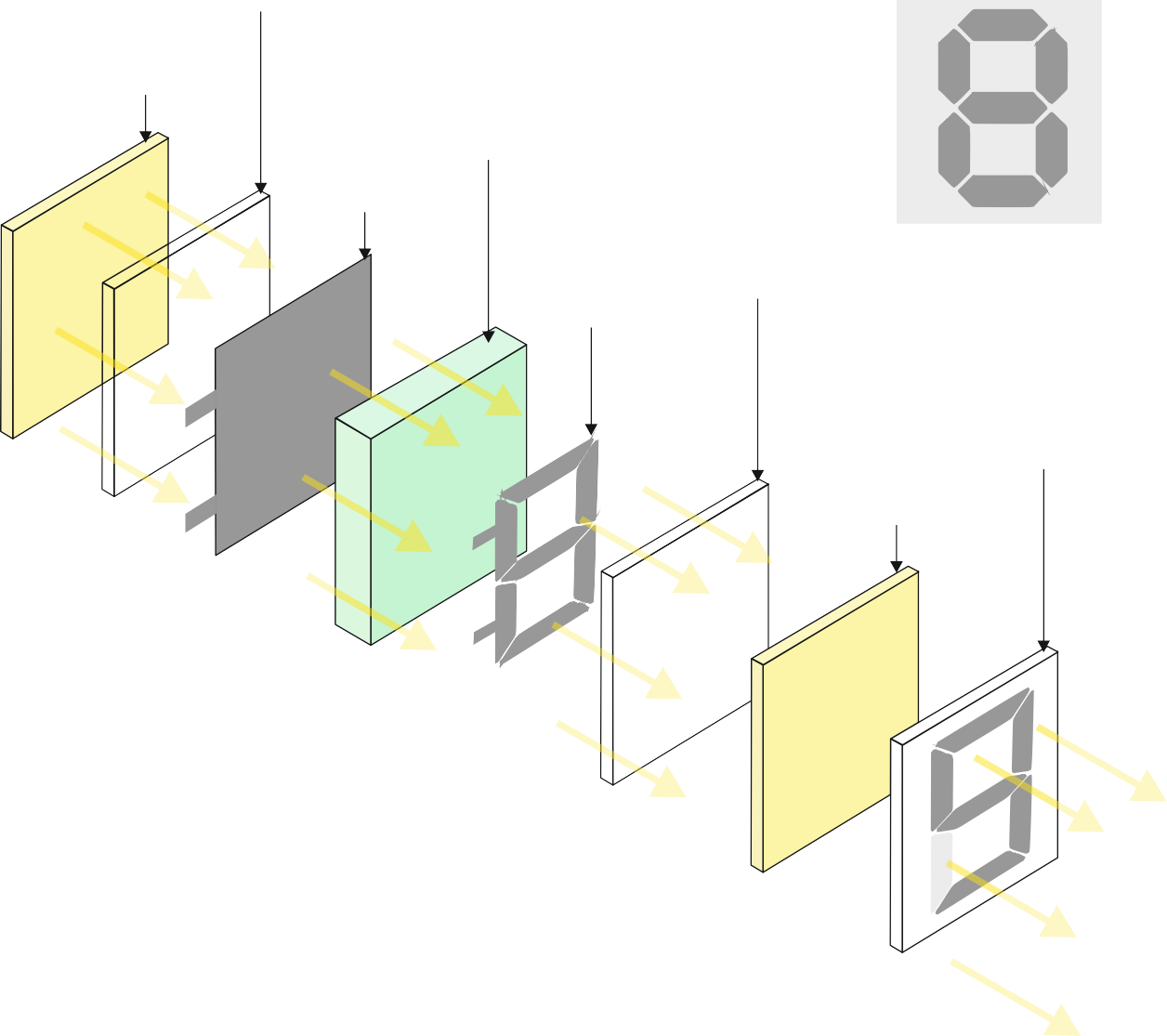 POLARISING  FILM
LIQUID CRYSTAL  LAYER
NEGATIVE  ELECTRODE
BACK  LIGHT
7
5	3
4
V.Ryan © 2021
GLASS  FILTER
POSITIVE  ELECTRODE
GLASS  COVER
POLARISING
FILM
V.Ryan © 2021
FINAL
IMAGE